Compte rendu réunion sécurité routière Plateau
Compilation des réunions du 3 avril 2019 (Sara Van Der Hulzt, Colette Swift, Serge Zangueri, Ann Herteleer) et du 3 juillet 2019 (Laure Menzel, Babette Guesnes, Fabrice Lainé, Serge Zangueri, Alain Rougier, Ann Herteleer)
Ann secrétaire de séances.
Plusieurs personnes, ayant participé aux rencontres précédentes, n’ont pas pu ce libérer pour ces réunions, mais sont toujours intéressées pour participer à la réflexion engagée.
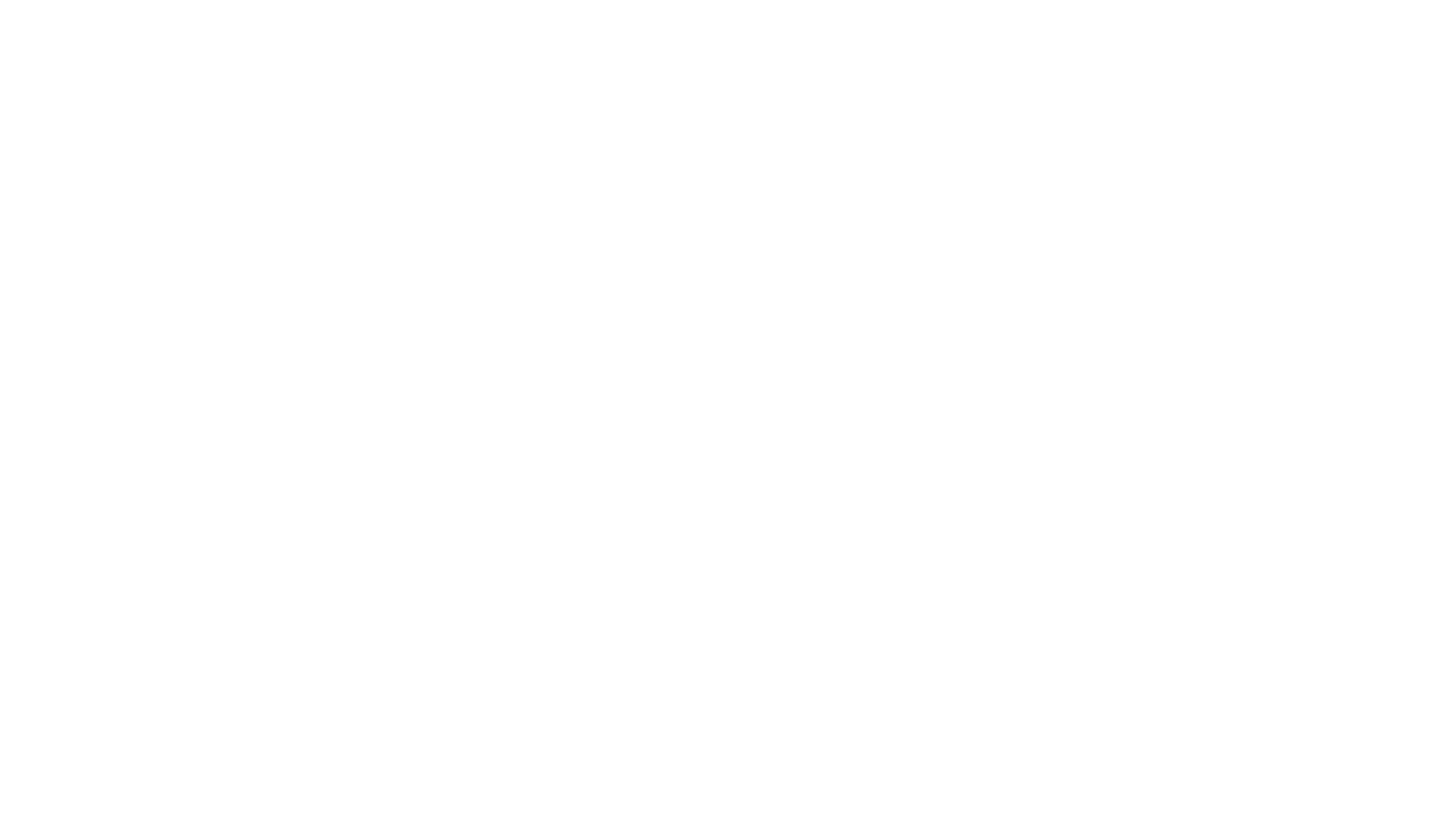 • Le nouveau aménagement du carrefour de la Reina oblige les automobilistes à rouler à 30 km à l’heure au niveau du croisement.
C’est un projet en cours depuis 2005…
Après quelques mois de mise en place les gens commencent à s’habituer.
• La vitesse dans la ligne droite à l’entrée de St Pancrasse, est vraiment excessive. Le radar mobile mis en place à cet endroit en ce moment le montre clairement.
L’objectif (selon la préfecture) est d’espérer 40/50 km/h lorsqu’on met un panneau 30 km/h.
• La vitesse est élevée dans toutes les lignes droites sur le Plateau. Les automobilistes accélère entre chaque zone plus étroite ou identifiées « zone 30 »… Certains ne ralentissent pas vraiment dans les zones 30…
Quid des « résultats » de l’étude sur les vitesses dans quelques zones du Plateau ?
• Il faut déterminer quelle lignes droite présentent un danger et nécessiteraient un aménagement pour réduire la vitesse.
Rétrécissements, dos d’âne, visuel au sol ?
Le Département à mis en ligne un document sur les aménagements possible en matière de sécurité routière.
• Les ralentissement sont important, mais il faut aussi permettre le flot de la circulation.
• Il faut travailler sur un partage de la route où piétons et cycliste soient en sécurité.
• Les vélos électriques, qui roulent en fait très vite, créés des difficultés nouvelles pour les automobilistes.
• la circulation accrue au Pelloux à St Bernard (activité culturelles) amène des situations nouvelles  de vitesse dans une zone où les riverains piétons ne se sentent plus en sécurité.
La Vitesse
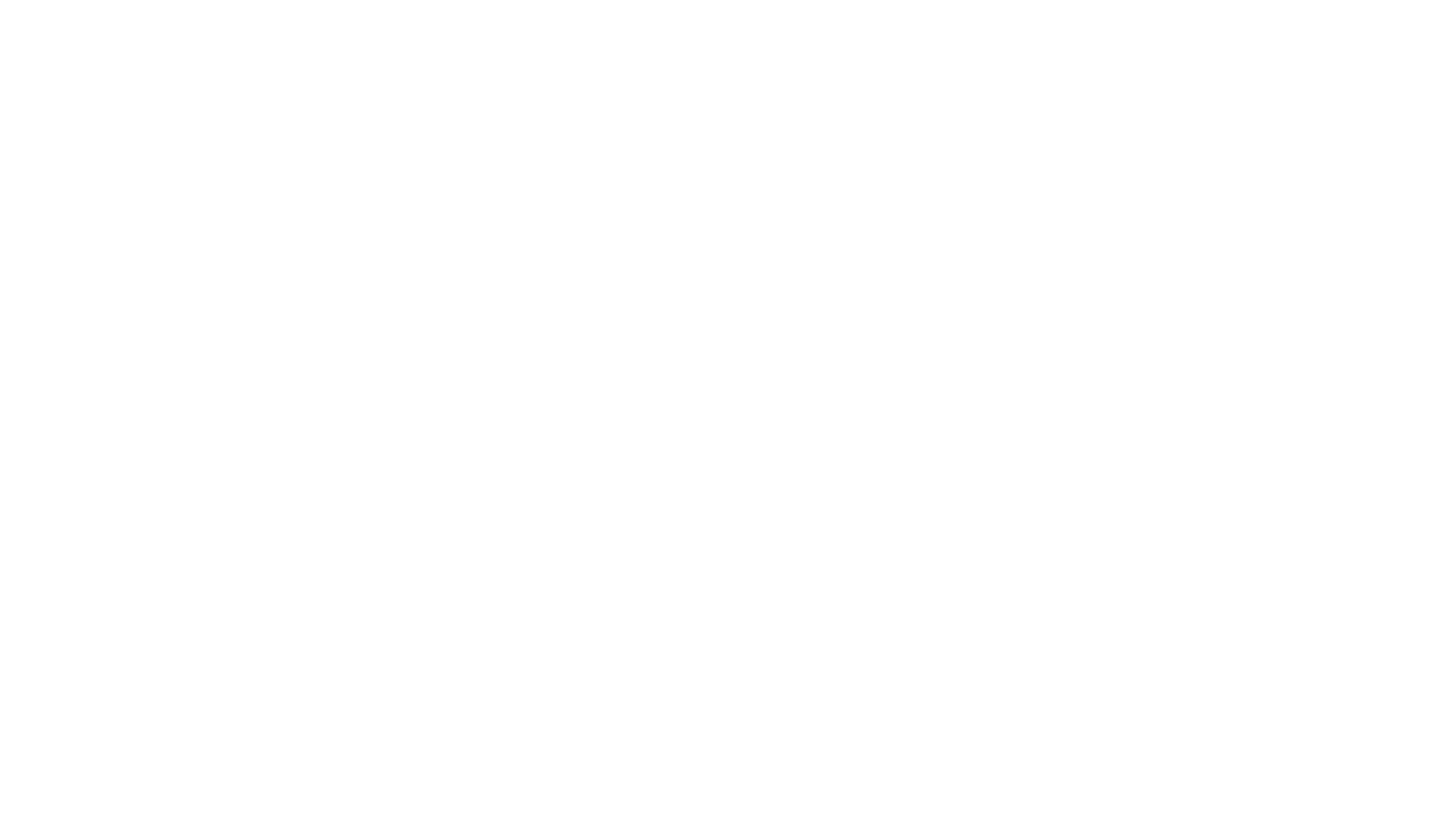 • Entrée côté St Pancrasse : cheminement piéton du lotissement à la boulangerie, pour faire la jonction avec le trottoir existant.
• Passage piéton au niveau de la route vers les Grandes Cités.
• Un travail est à faire pour sécuriser l’accès des habitants des grandes cités vers le marché, les arrêts de bus et l’aire de jeux. Il y a énormément d’enfants de tous âges dans ce quartier. Le problème étant que l’accès « historique » est condamné depuis la privatisation de l’immeuble et des terrains au dessus du marché.
L’accès « entrée » à l’aire de jeux est complexe aussi…
Solutions évoquées à a réunion : faire un « chemin » dans le talus entre le marché et l’immeuble permettant l’accès à l’aire de jeux et à l’arrêt de bus en face du bureau de tabac , faire un chemin dans le talus entre la route d’accès aux Grandes Citées et le local poubelles, pour permettre l’accès au marché et à l’arrêt de bus en face du marché, avec création d’un passage piéton.
• Au niveau du chemin du Folet, nous pensons qu’un passage piéton permettrait de sécuriser la zone et de faire ralentir les automobiliste au niveau de cette priorité à droite.
• Au niveau de l’abris bus du Pré Benoît : l’étude préconise un céder le passage dans les deux sens de circulation, nous aimerions valider un passage piéton traversant le CD30 et un passage piéton travarsant le chemin du vieux frêne.
Solutions évoquées à a réunion : Un stationnement en épis (on pourrait se garer en marche avant dans le sens St Pan/St Bé – et en marche arrière dans l’autre sens…) permettrait peut-être d’empêcher les voitures de stationner sur les passages piéton (actuellement il y a un stationnement en bataille).
• Au niveau de la route vers le camping et la future salle multiactivité, l’étude préconise un cédé le passage dans les 2 sens et un passage piéton dans le cheminement.
•Entre le terrain de foot et le chemin de la Chourrère : acquisition du chemin en contre bas en cours par la Mairie.
• L’étude préconise de matérialiser un cheminement sur le CD30 du chemin de la chourrère à la pharmacie, avec un «une passerelle » au niveau du ruisseau dans le virage.
Résultat et ajout de nos commentaires sur l’étude « cheminement » de l’entrée à la sortie de St Hilaire, réalisée en 2018
• Au niveau de la pharmacie les propositions et les réflexions sont encore confuses…
Pour permettre de créer des stationnement au niveau de l’ancien chalet de l’ADMR, la mairie est en cours d’acquisition du terrain (un propriétaire privé ne peut pas aménager la zone qui est « agricole »…
Il va falloir repenser l’ensemble, notamment pour créer un rampe d’accès PMR vers la pharmacie.
L’étude préconise un rétrécissement « en voie unique avec céder le passage », créé par le cheminement matérialisé au sol et les zones de parking…
• prévoir un passage piéton au niveau du chemin (j’ai oublié le nom, vers chez Babette) et de l’aménagement piéton qui relie le chemin des Gandains et le CD30.
• L’étude préconise un cheminement piéton de la pharmacie au pompier côté chartreuse…
Solutions évoquées à a réunion : nous ne trouvons pas l’idée adaptée car gros problème de visibilité dans la virage avant le rond point, notamment en hiver quand le soleil est bas vers 17h ! Nous préférons un passage piéton vers chez Babette, qui ramène le cheminement côté vallée et rejoint le trottoir de l’école maternelle avant le rond point. Avec des passages piéton adptés.
• MATERNELLE : les plots empêchant le stationnement devant les portes de l’école ne sont plus mis car les trous sont bouchés… Du coup les parents recommencent à ce garer devant les portes : c’est dingue, mais c’est la réalité…
• Zone devant l’école élémentaire et montée du Pal de Fert : à réfléchir ENSEMBLE !!!
Les problèmes sont liés à la vitesse, les dépassements, les incivilité de parking et de dépose minute devant l’entrée de l’école, les incivilité par rapport aux passages piétons, les priorités à droite et à gauche vis-à-vis de la montée…
• parking de l’OT, l’étude préconise un passage piéton du cheminement avec le mur en pierre vers « rien »…
• Ligne droite : le rétrécissement est un test, qui sera pérennisé ou pas… on ne sait pas encore sous quelle forme…
• Au niveau de l’entrée du chemin qui passe derrière la mairie, côté pistes, on pense qu’il faut un passage piéton pour permettre de rejoindre le cheminement côté vallée.
• Le cheminement Mairie/Vials est opérationnel
• Au niveau des lotissements entre le garage et les Vials, il faudrait des passages piétons pour rejoindre le cheminement.
• Le rétrécissement des Vials : on constate que dans le sens St Bé/St Pan, les usagers arrivent souvent très vite et apparaissent à la sortie du virage, ce qui est compliqué pour ceux qui arrivent dans l’autre sens et doivent céder le passage…
• Des Vials aux Chatain, l’étude préconise un cheminement côté vallée. Il va falloir réfléchir pour le sécuriser !
Au niveau de l’îlot avec l’abris bus il nous semble bisarre que le cheminement soit côté vallée… La sortie de la rue des Grangette (je suis plus certaine du nom) est dangereuse… Aucune visibilité à cause du virage…
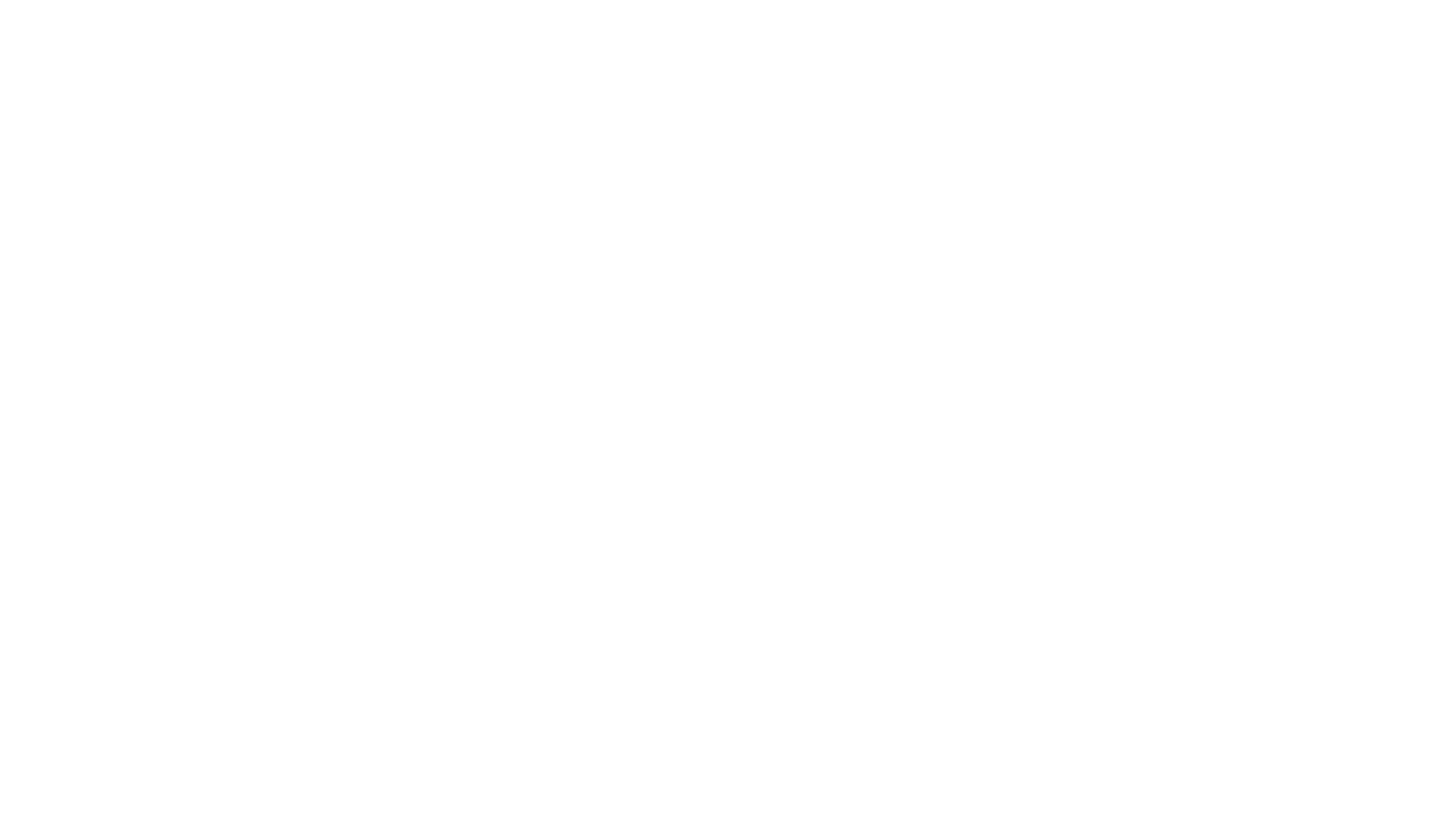 Il y a globalement un problème de visibilité…
Comment mieux indiquer :
Les partages d’espace piétons voirie ?
Les priorité à droite ?
Les zones 30 ?
Les zones où les piétons traversent le CD30 ou les rue ?
Les zones « cœur de village » plus fréquentées ?
Visibilité
Que faire quand les automobilistes ne respectent pas le code de la route ? Vitesse, zone 30, dépassements dans des zones interdites, priorité à droite, stationnements « sauvages »…
Contrôle de police « ciblé » sur des zones et des infractions que nous aurons identifié ? Comment demander aux gendarmes de nous accompagner sur ce point (bien sûr cela peut-être « utile » de verbaliser pour des défaut de ceinture ou de présentation de papiers… Mais d’autres points nous préoccupent que l’on aimerait voir sanctionnés (vitesse, respect des priorité, dépassements dans des zones dangereuses…)
Les élus, témoins, ont-ils un « droit de police » ? Ou au moins un droit d’interpellation ?

• Les aménagements : prévoir une rencontre avec les responsables de la DDE, soit une rencontre « généraliste » soit une rencontre où l’ont amène des solutions concrète à soumettre à leur expertise.
Gros travail de réflexion collective (et pas juste une « étude » et des décisions hors usager du terrain)  à mener sur certaines zones : devant la pharmacie, devant les 3 écoles, vers le pôle culturel, ailleurs ?
Aménager un accès sécurisé aux niveau du marché pour les habitants des grandes cités et alentours.
Voir les possibilités listées par le département, rencontrer la DDE…
Matérialiser sur la chaussée les « zone 30 », « zone 50 » dans certain endroits stratégique.
Matérialiser les cheminement piétonnier (revêtement différents ?)
Mettre des panneau « piétons sur la chaussée », « chaussée partagée »… Aller vers un label « ville prudente », « j’aime 30 »… (il y a là des ressources d’idées…)
Utiliser l’effet visuel des passages piétons (simple ou 3D), qui doivent impérativement être entretenu pour rester visible.
Réfléchir à des rétrécissements, des chicanes, des doubles chicanes… dans certaines zones, sans entraver complètement le flot de la circulation… On remarque que les rétrécissement « en dur » à St Pan, St Hil et St Bé jouent très bien leur rôle… Faire des tests ?
Travailler sur plus de silhouettes (il existe des silhouette sous forme de « photos » de vrai gens…un peu flippant mais peut-être efficace ?)
Comment signaler efficacement les limitations de vitesse, les croisements et priorités, les rétrécissements...
Devant l’école élémentaire : marquage au sol d’interdiction de stationner : subventions obtenues… Maternelle : remettre les plots. St Pan réflexion à mener.
Solutions : aménagements et sensibilisation
Travail de sensibilisation :
Auprès des élus : comment être certain que ce sujet soit jugé important… qu’il y ait une vrai volonté communale ? Ce qui permet de mobiliser des ressources humaines (idées, sensibilisation…) et financière (attribution de budgets, recherche de financements…)
Auprès des écoles : continuer le  travail avec les enfants et les parents. Aller vers une auto éducation… « c’est nous qui conduisons à côté des enfants des autres et les autres conduisent à côté de nos enfants ! »                                                                                                                                                                                                          Les Z’amis des P’Tits D’Homme, prévoient un atelier de customisation de gilets fluo.                                                                                                                                          Ce renseigner sur les documentaires existants (ex celui réalisé à Paris sur la prévention des risques), (re)contacter le service de prévention routière de la gendarmerie…
Auprès de l’ensembles des usagers de la route : Soigner un travail de communication : Dans une publication papier ? Dans la gazette ? Faire des campagnes de sensibilisation ?
Rappeler l’importance du respect des zones 30. Expliquer le bien fondé des rétrécissements existants. Travailler sur le respect des priorité à droite sur l’ensemble du Plateau (peut-être publier une liste exhaustive de toutes les priorité, ou alors mettre en lumière les priorités à droite « oubliées »). Faire une communication rappelant que les piétons ont la priorité pour traverser aux passage piétons (et même ailleurs…). Sensibiliser aux « temps d’arrêts lors des freinages »…
Recueillir le ressenti des piéton/cycles/automobilistes sur leur usage de la route, sur leur ressentit des zones dangereuses… imaginer une enquête sur l’ensemble du Plateau, en complément des idées recueillies depuis le lancement des commissions des 3 villages « historiques »…
Inciter les gens à partager leurs remarques sur le « sécure group » et demander aux agents de la Mairie de bien relayer les appels vers Ann et Colette (car pas toujours fait…)
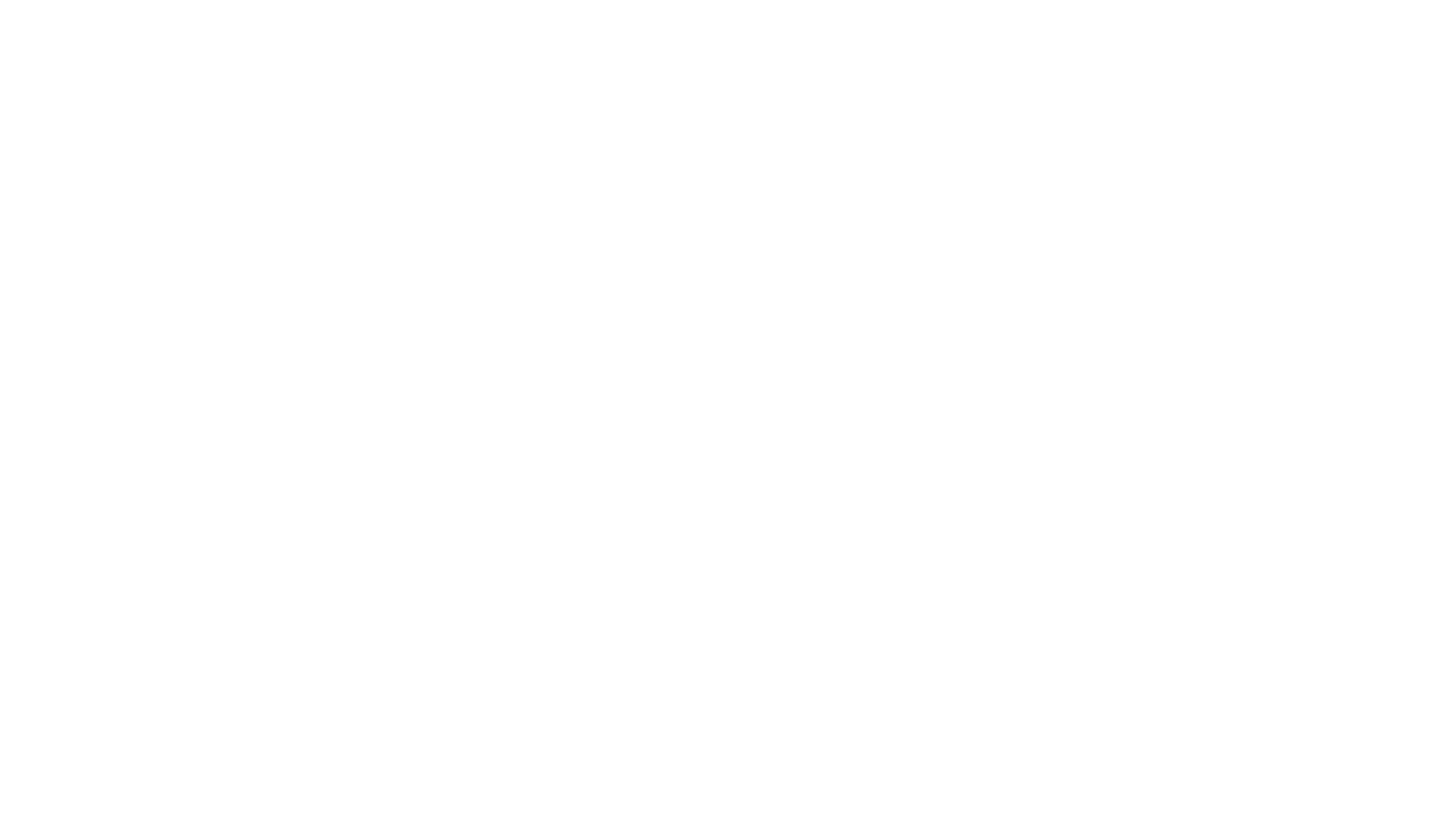 Alain : peux tu solliciter un RDV avec la DDE (où plusieurs d’entre nous pourrait participer) ?
Les parents d’élèves élus des 3 écoles : diffuser ce CR auprès de l’ensemble des parents et enseignants.
Diffuser aux élus, et essayer de raccrocher les élus qui ont travaillés sur le même sujet…
Ann : proposer rapidement une date de réunion pour la rentrée.
Chacun de notre côté… y réfléchir 
Pour avancer